Read and plot co-ordinates in the first quadrant.
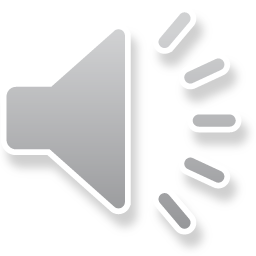 This is a 
co-ordinate grid. We use it to plot locations on the grid, ‘points’, like a map.
y-axis
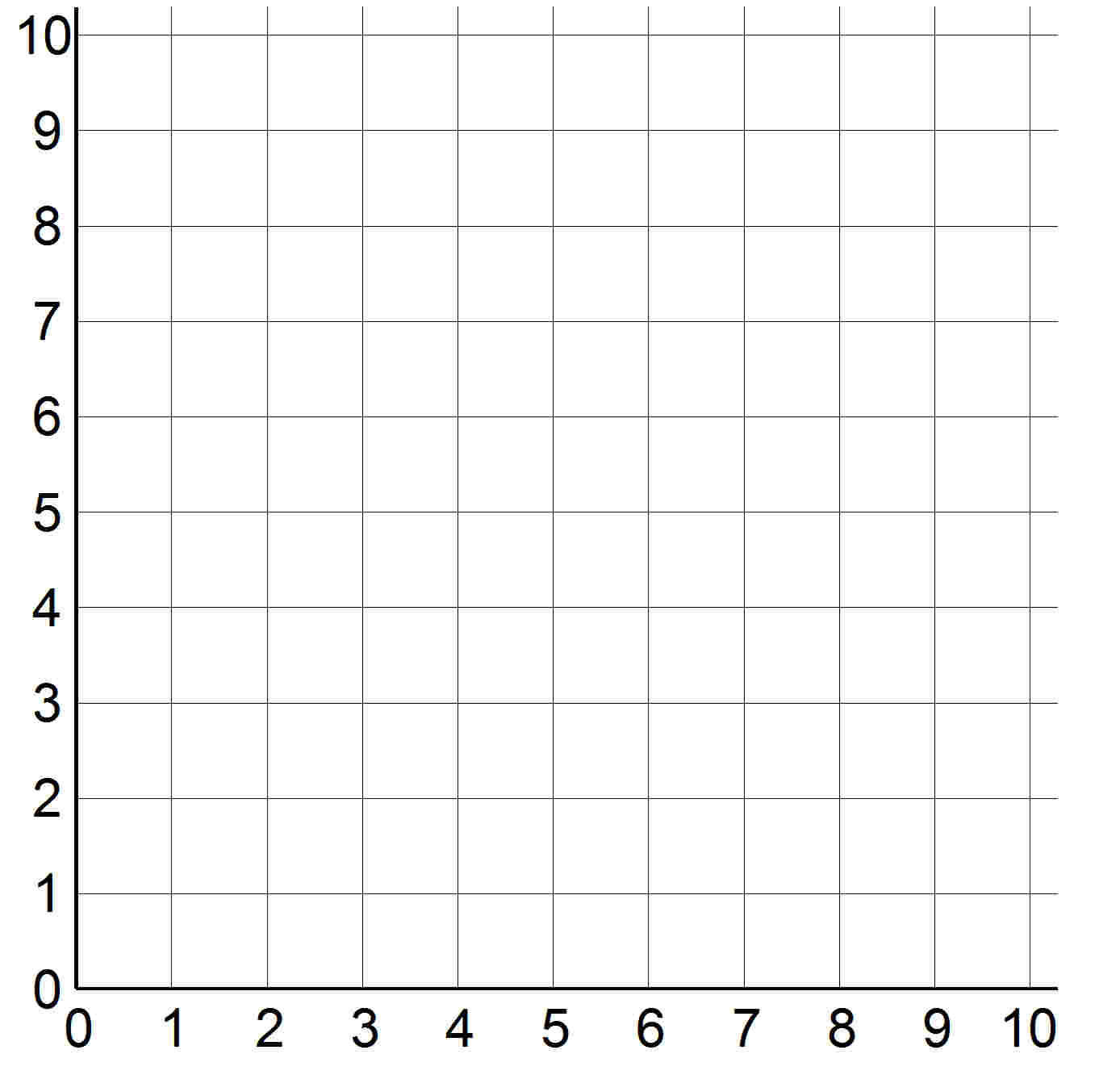 This line is the y-axis.
It goes up the grid, marking the 
vertical position.
This line is the x-axis.
It goes across the grid, marking the horizontal position.
The origin is the point where the x and y-axes cross.
x-axis
1
Year 4
Read and plot co-ordinates in the first quadrant.
This is the ‘point’ (2, 5).We write the x position first, then a comma, then the y position; then write brackets around both values.
It is
2 grid squares across from the origin and 
5 squares up.
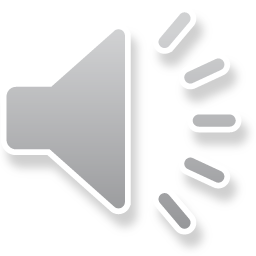 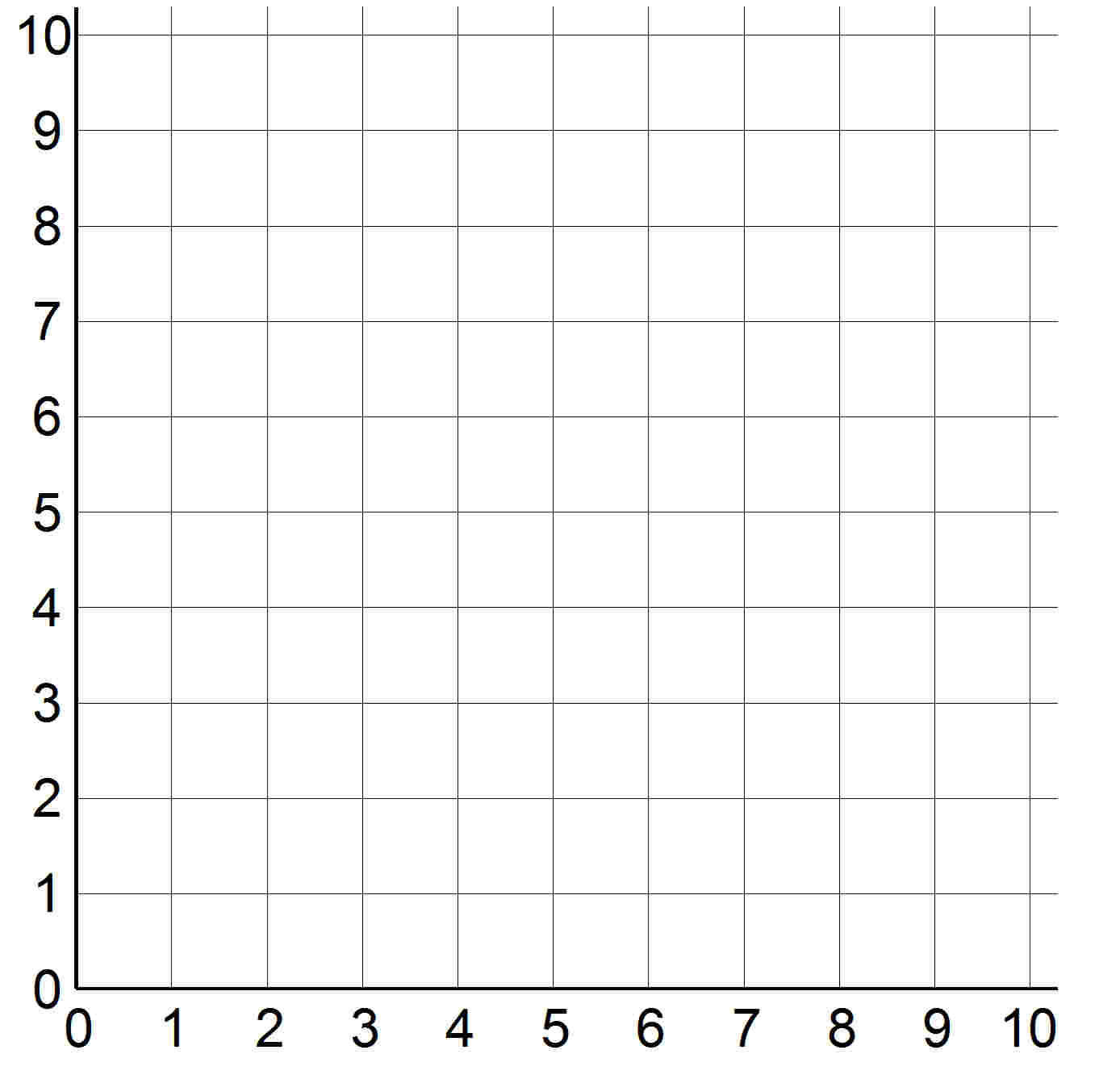 What are the coordinates of this point?
y-axis
(6, 1) Can you see why?
x-axis
2
Year 4
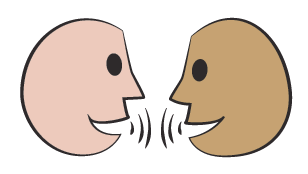 Read and plot co-ordinates in the first quadrant. Complete polygons by identifying missing vertices.
These two points are two of the vertices of a square.Where might the other two vertices be?
Let’s check…
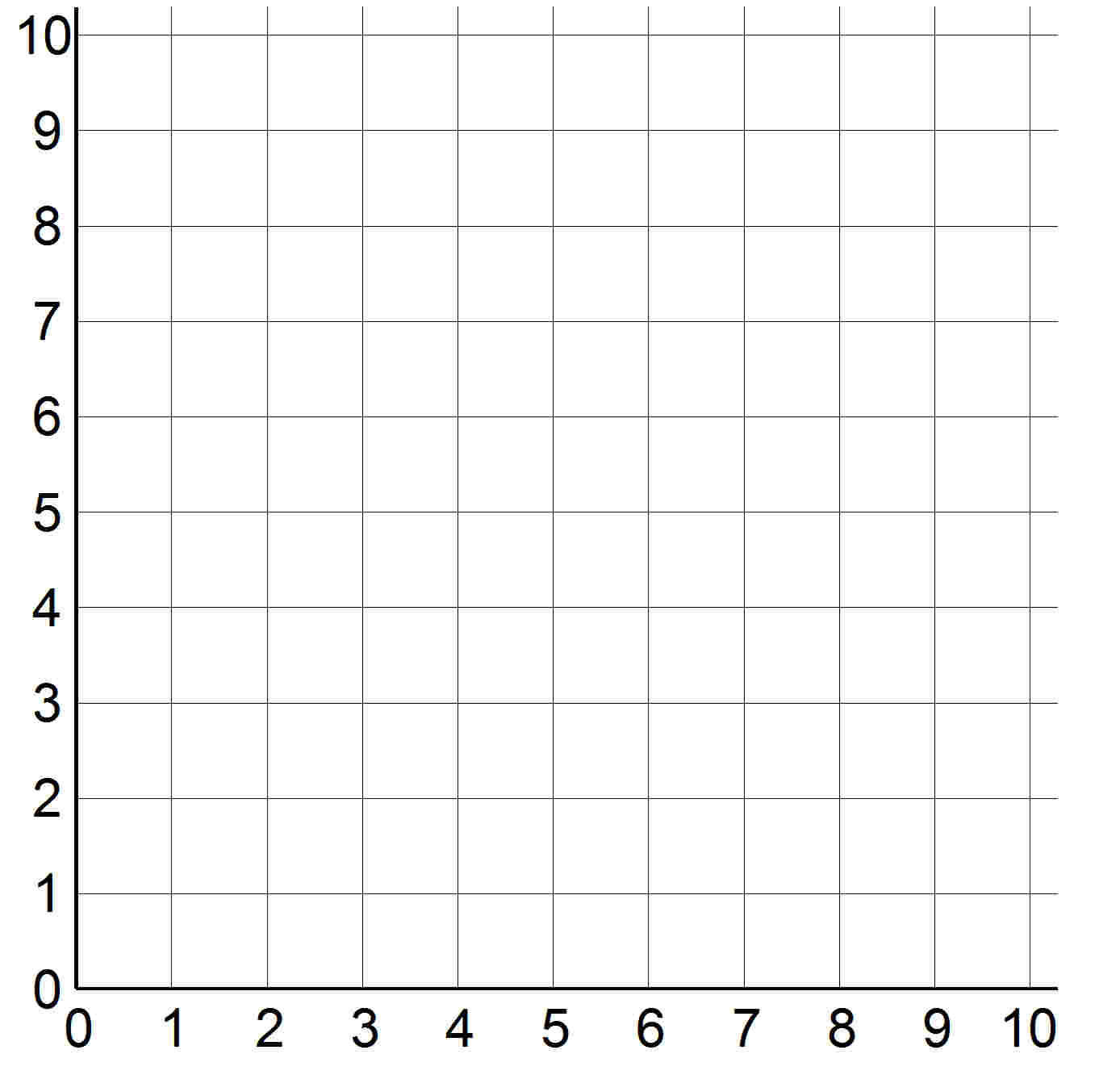 y-axis
(2, 5)
(6, 5)
(2, 1)
(6, 1)
x-axis
3
Year 4
Read and plot co-ordinates in the first quadrant. Complete polygons by identifying missing vertices.
There’s another solution, did anybody find it?
Let’s check…
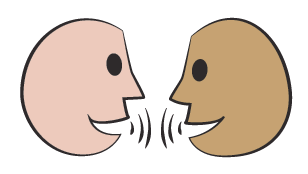 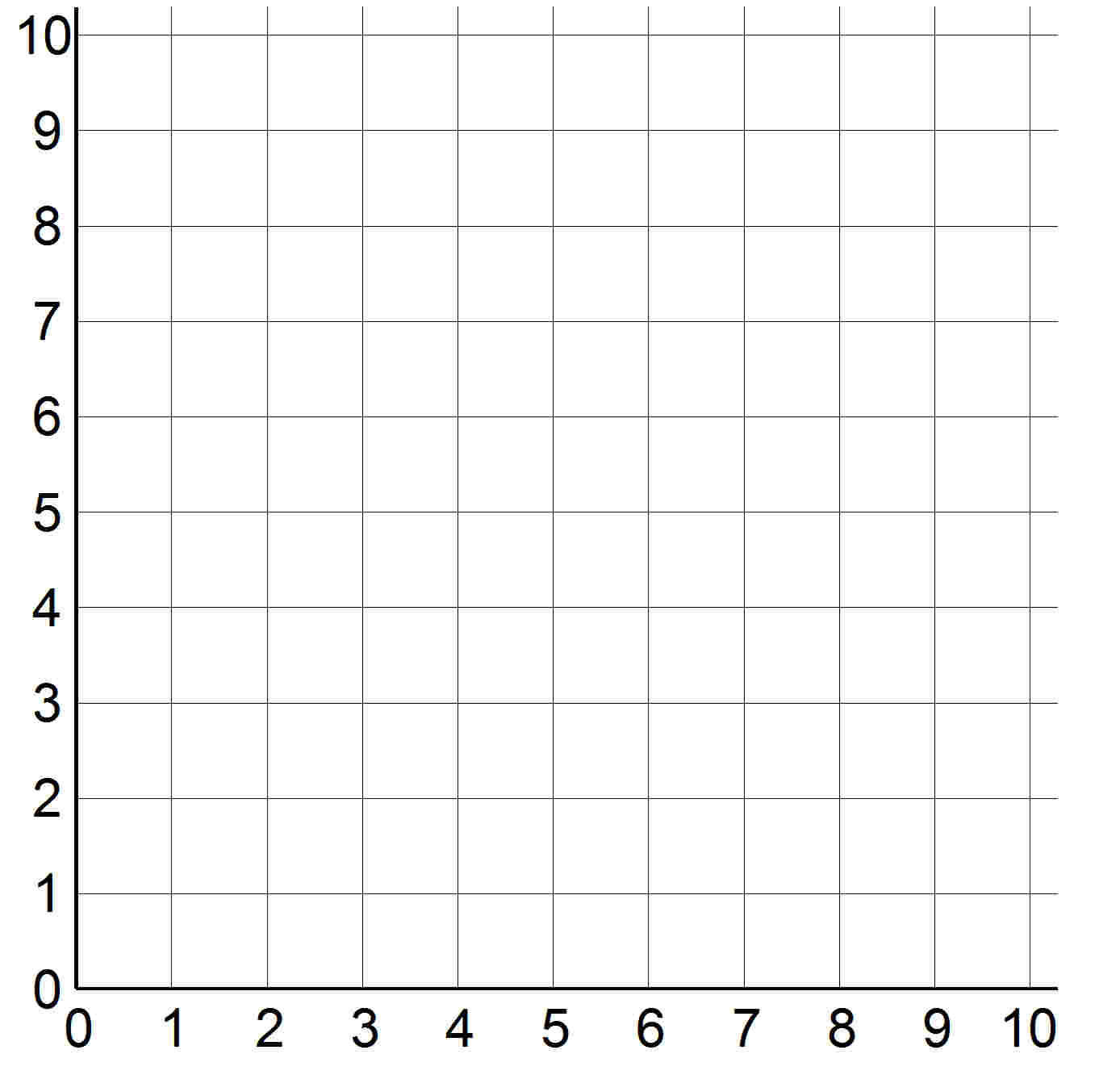 (6, 9)
y-axis
(2, 5)
(10, 5)
(6, 1)
x-axis
4
Year 4
Read and plot co-ordinates in the first quadrant. Complete polygons by identifying missing vertices.
These two points are two of the  vertices of a right-angled triangle. Where might the third vertex be?
Let’s check…
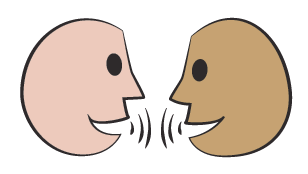 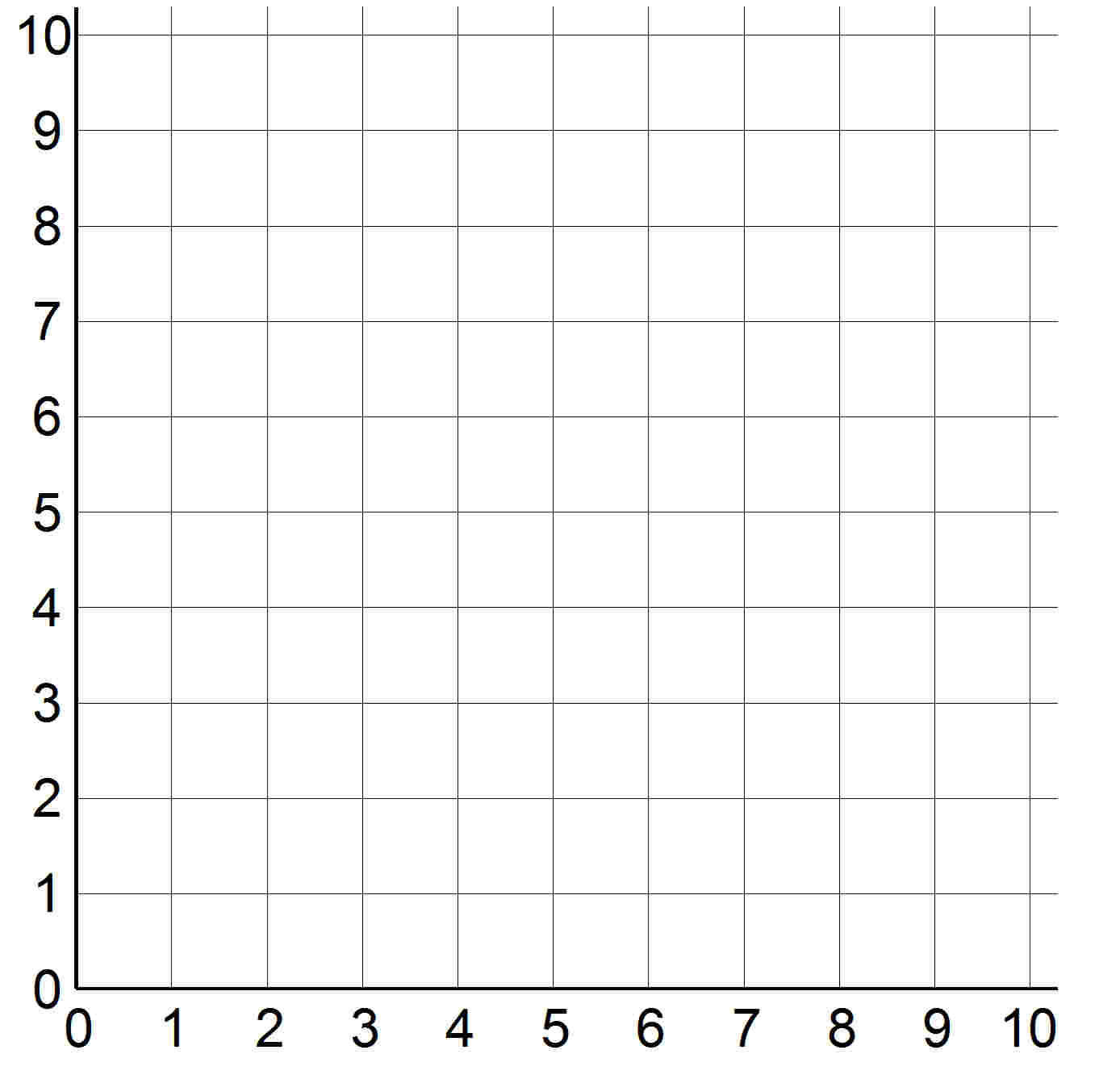 (8, 8)
y-axis
(4, 3)
(8, 3)
x-axis
5
Year 4
Read and plot co-ordinates in the first quadrant. Complete polygons by identifying missing vertices.
Is there another solution?
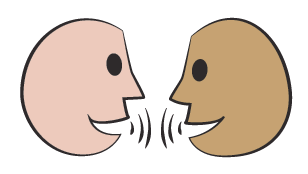 Let’s check…
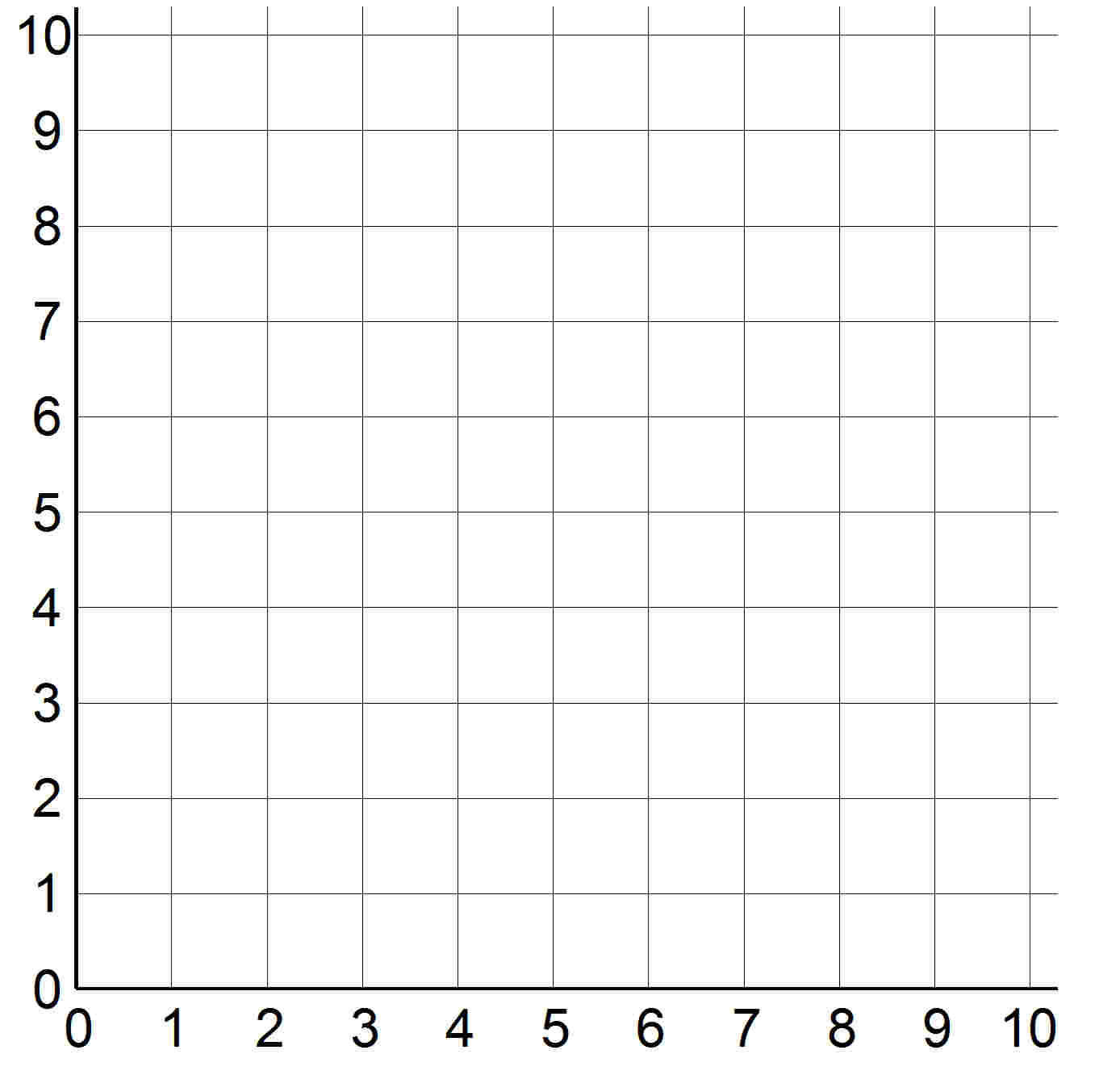 (4, 8)
(8, 8)
y-axis
(4, 3)
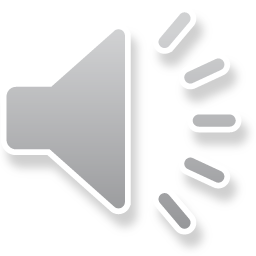 x-axis
6
Year 4